Согласные звуки [г], [г,]. Буква Гг. Урок 2
Козырева Елена Владимировна,
учитель начальных классов
МБОУ КГО «СОШ №3»
г. Костомукша
2020 год
Прозвенел для нас звонок,
   Начинается урок.
   А мы время не теряем
   И урок наш начинаем.
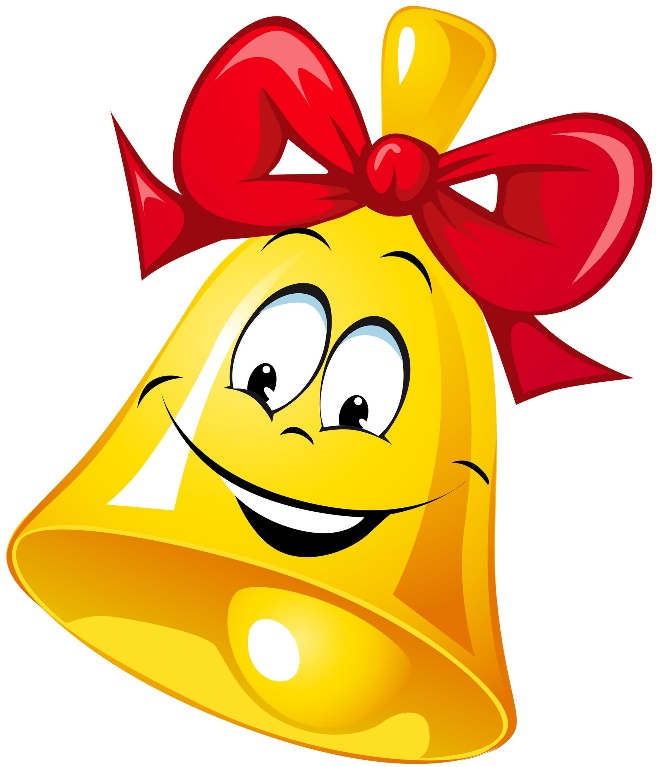 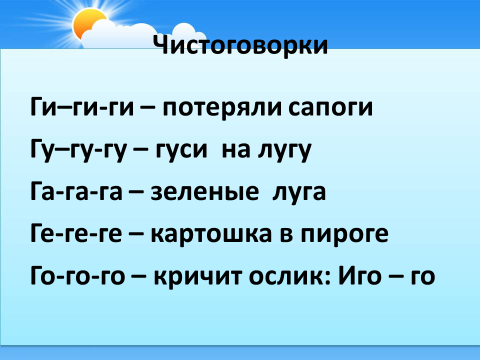 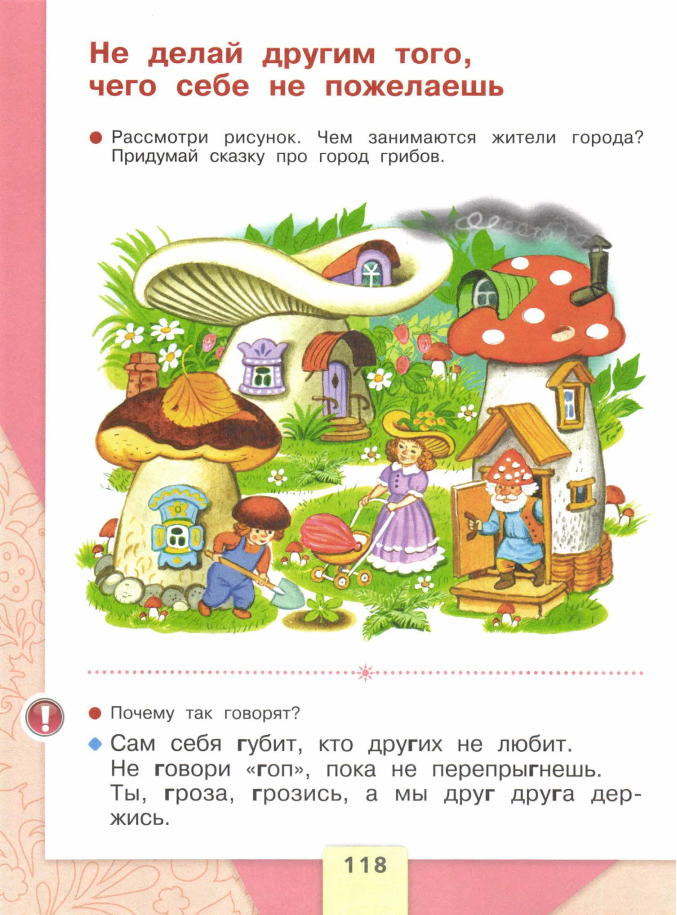 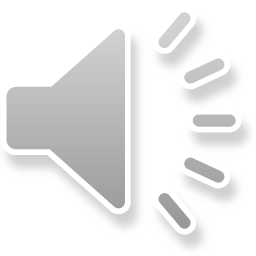 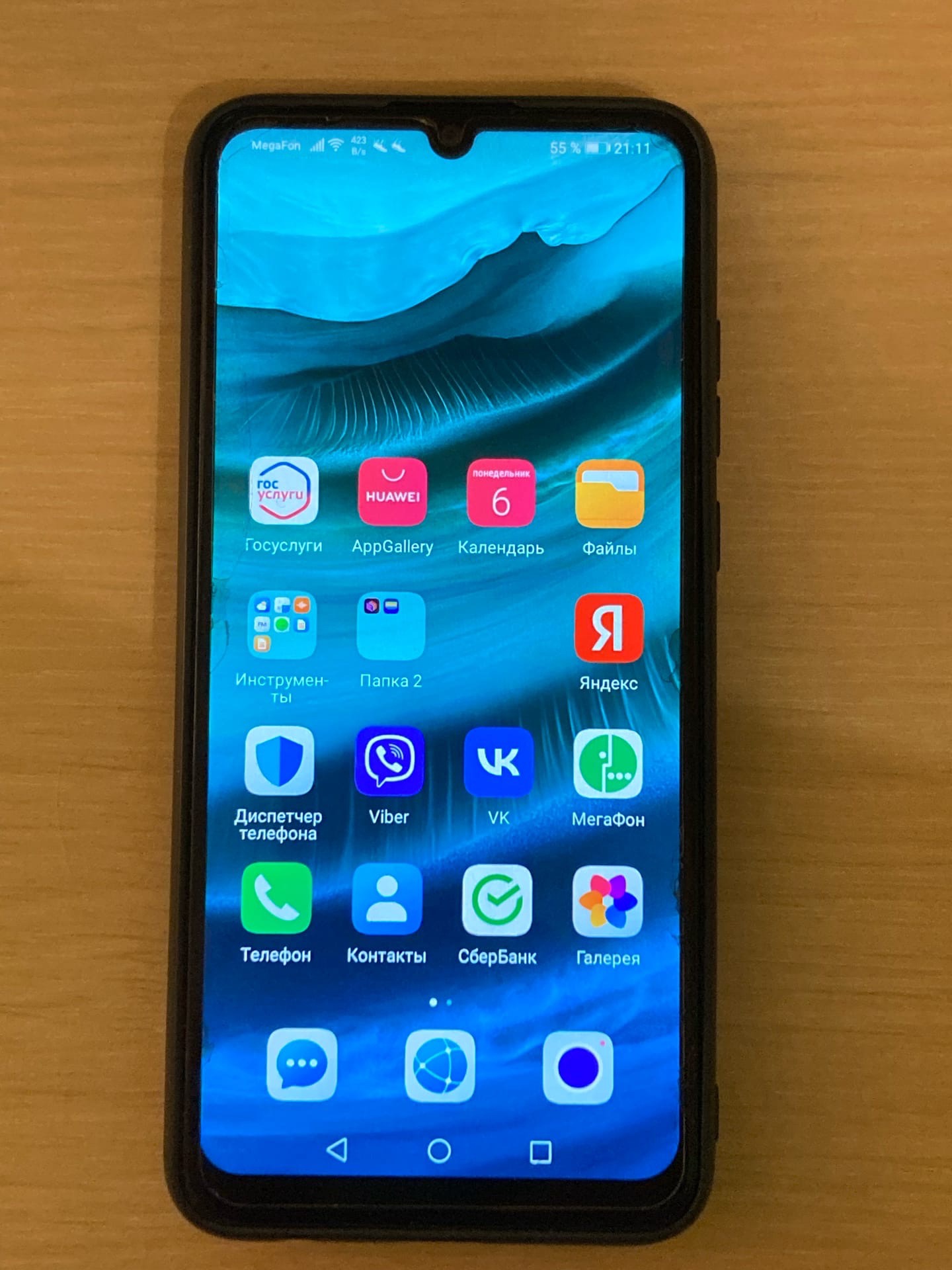 Здравствуйте,  ребята! Мне нужна ваша помощь. 
Баба-Яга украла Снегурочку, посадила её в заколдованный лес.
Помогите мне её освободить.     Дедушка Мороз
ри
до
гор
га
вик
сне
ги
го
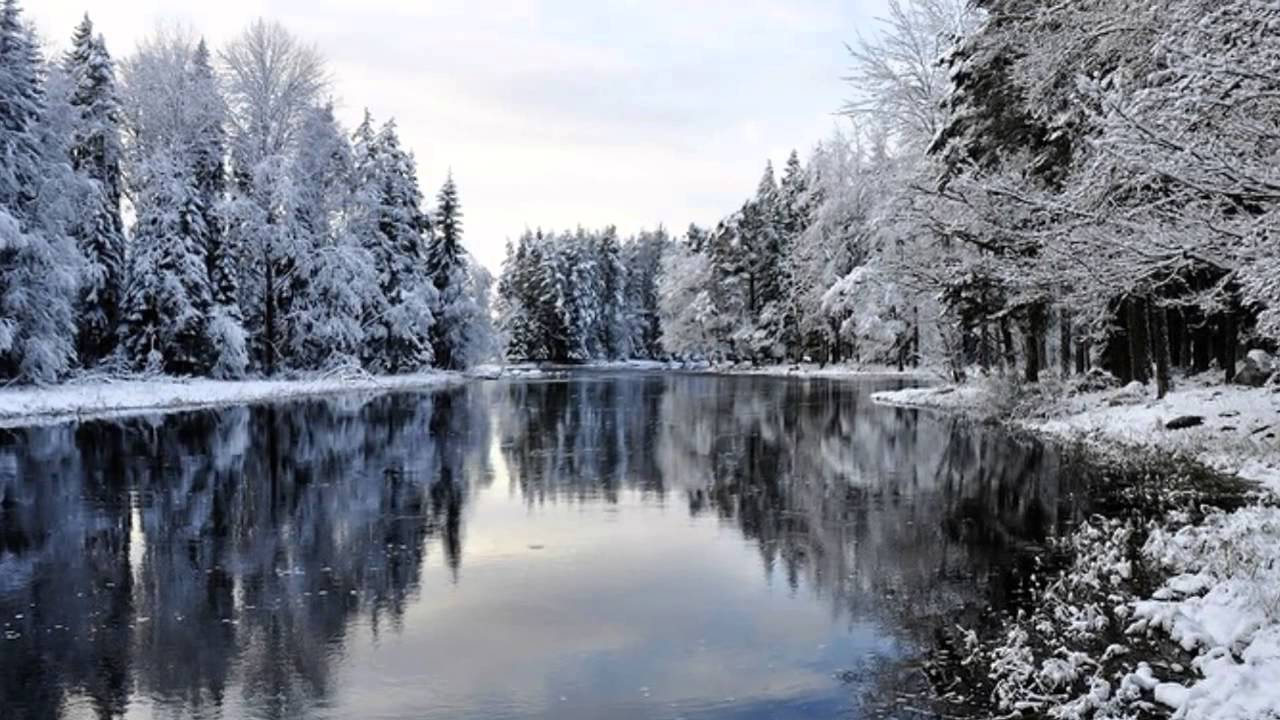 я
ды
ка
ро
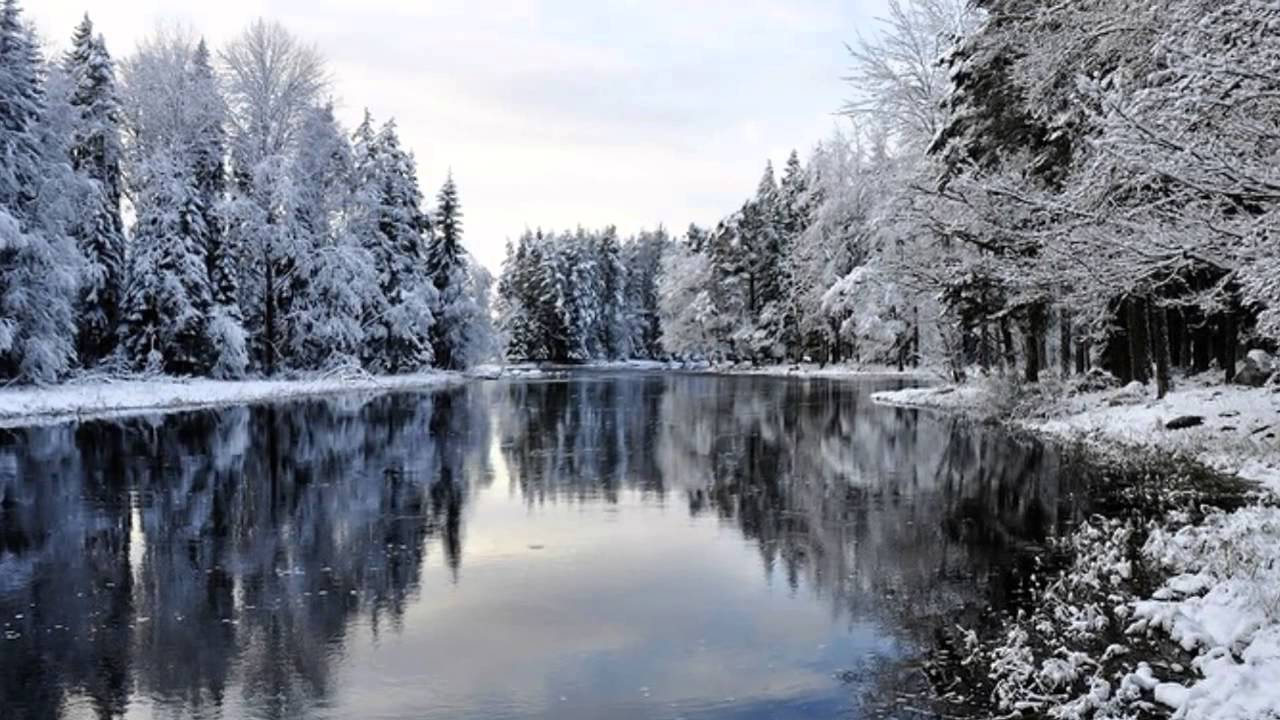 гор
я
ды
ри
сне
га
ро
го
ка
ги
вик
до
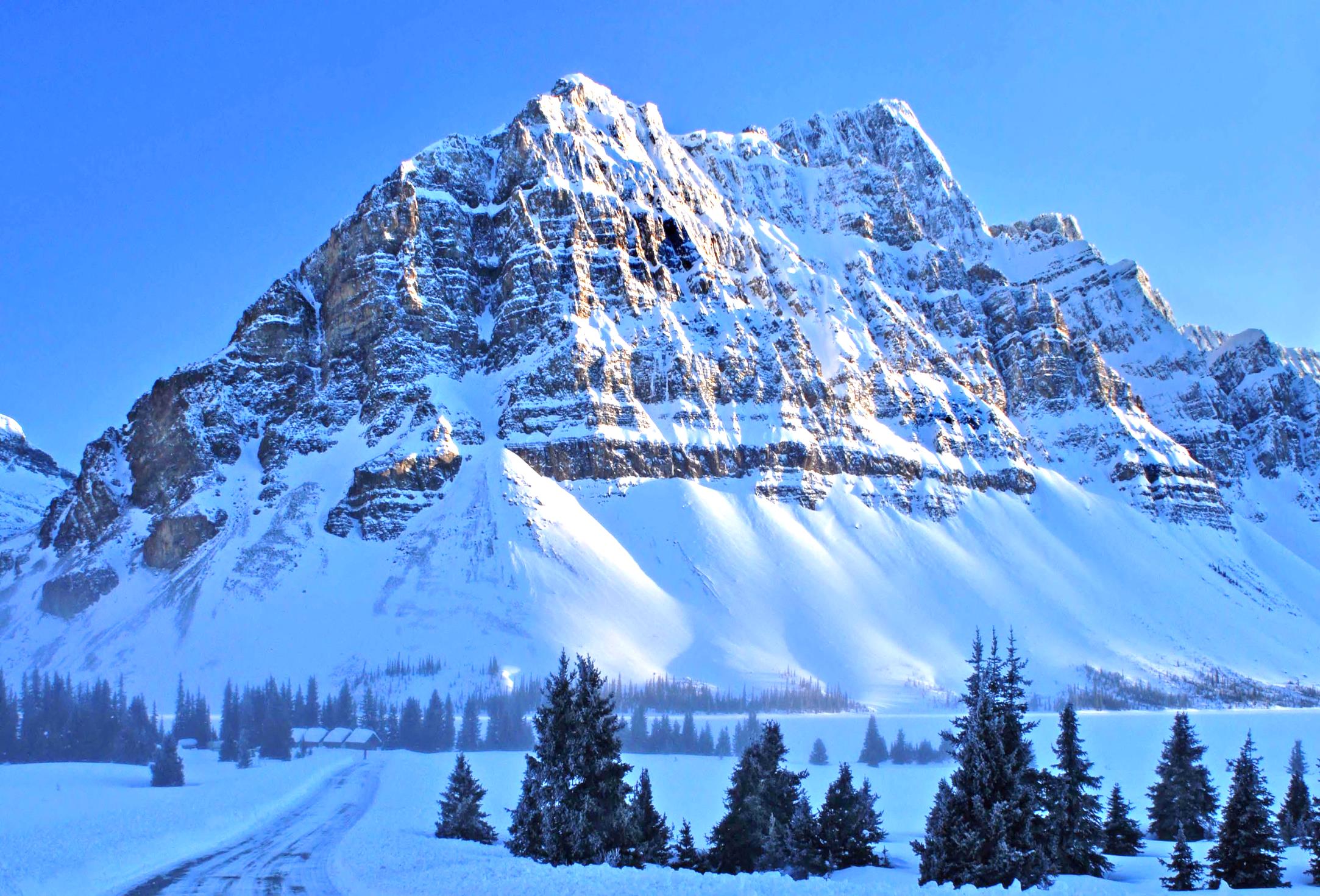 ягоды
дорога
горка
снегири
снеговик
зима
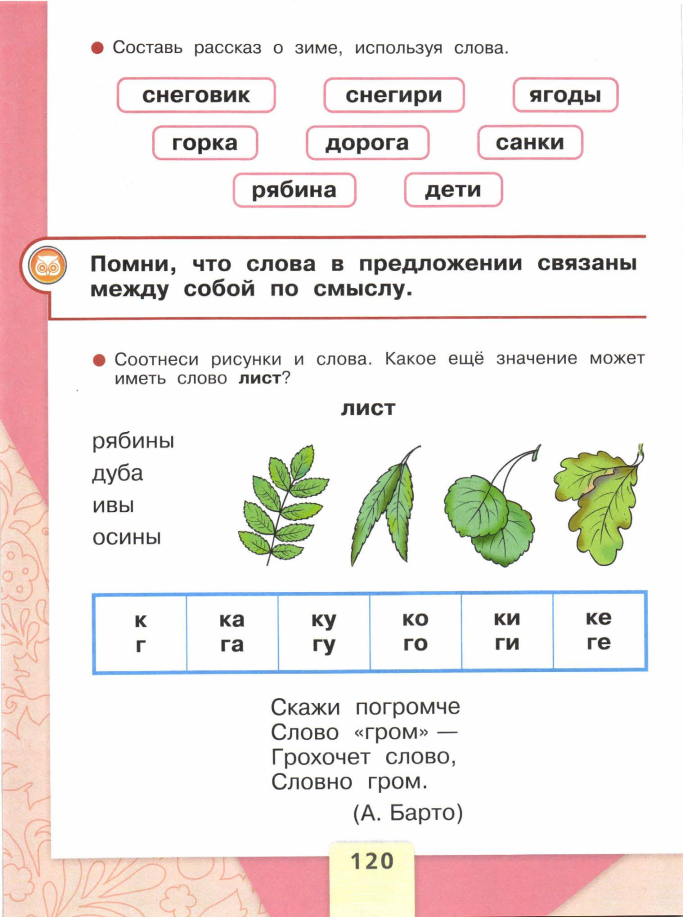 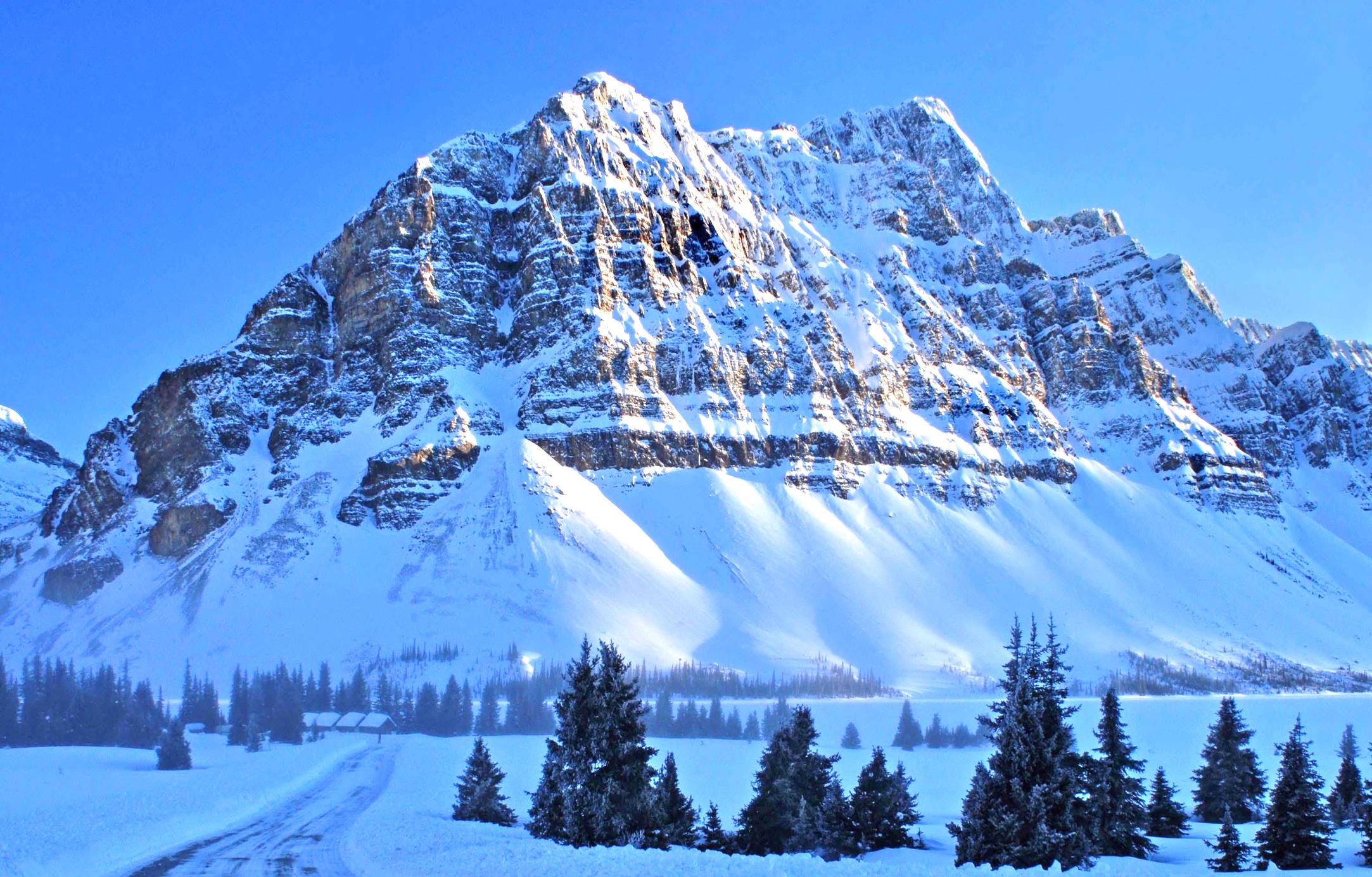 ягоды
дорога
горка
снегири
снеговик
Что сделал?
Что?
Что?
Снег укрыл пни и кусты.
Снег снеговик дорога горка.
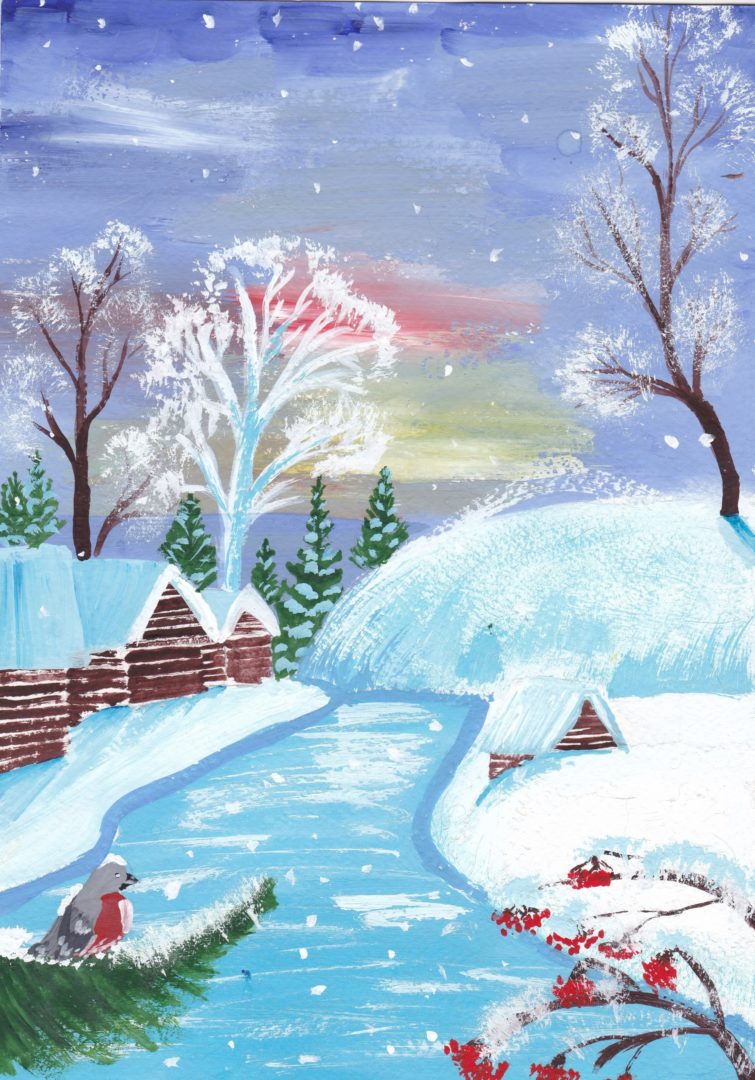 Физминутка «Зимушка-зима»
 
Здравствуй Зимушка-зима!       
Что в подарок принесла?          Белый снег пушистый,        
Иней серебристый                      Лыжи, санки и коньки,             
И на ёлке огоньки!
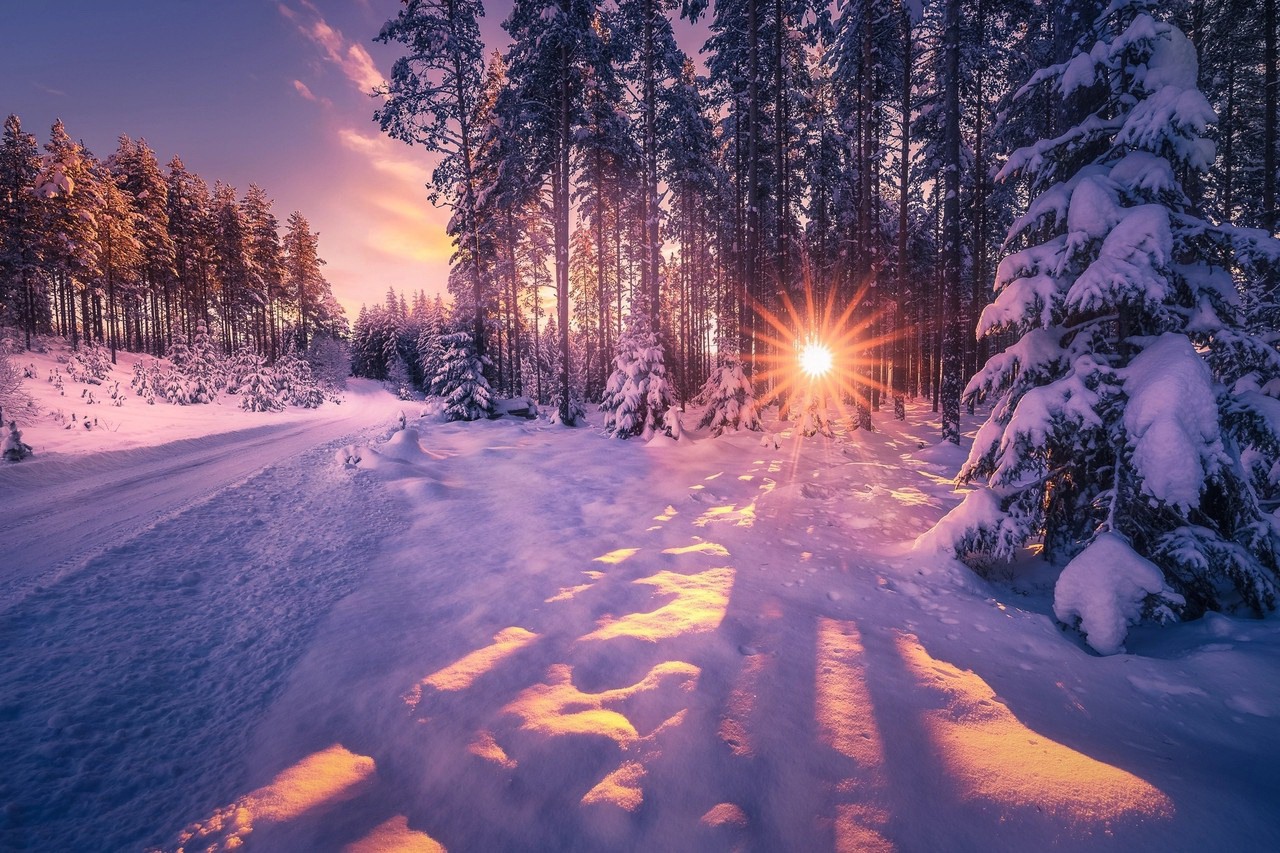 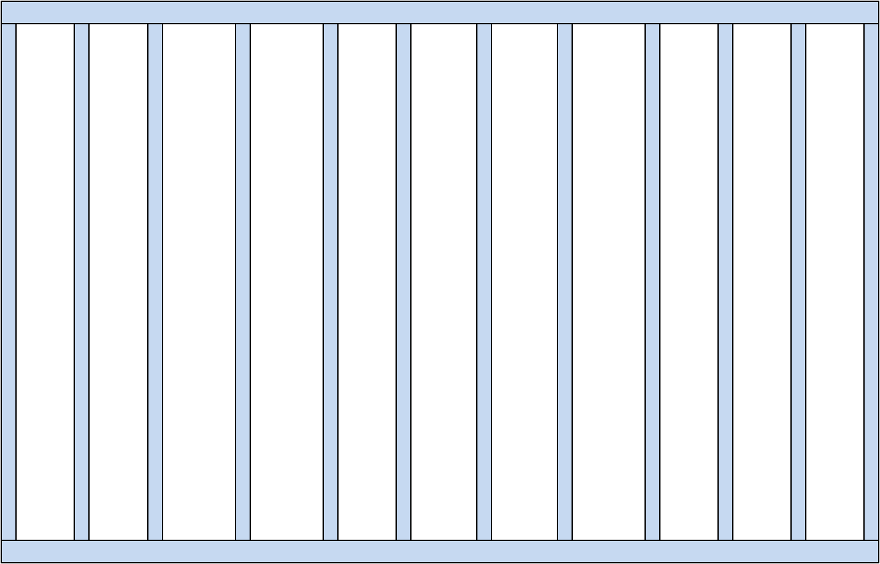 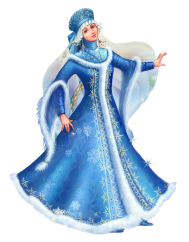 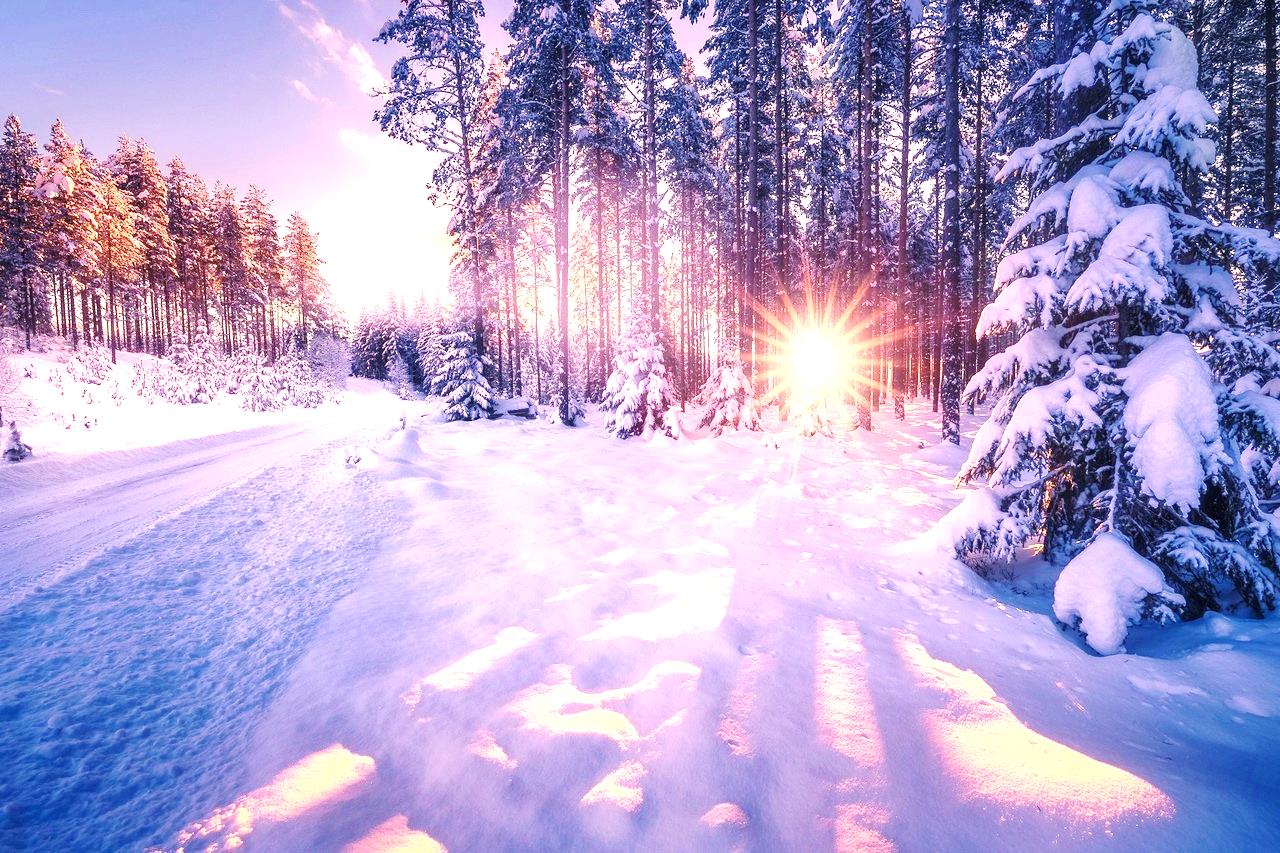 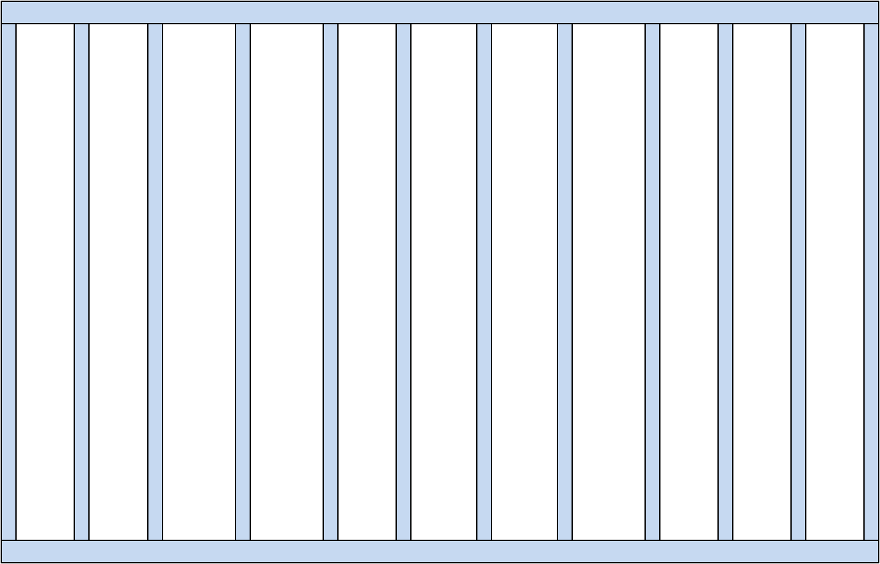 Наступила зима. У дома сугробы. Галя и Гена катят ком снега. Они слепили снеговика. У Тани и Димы санки. Дети рады зиме.
Спасибо!
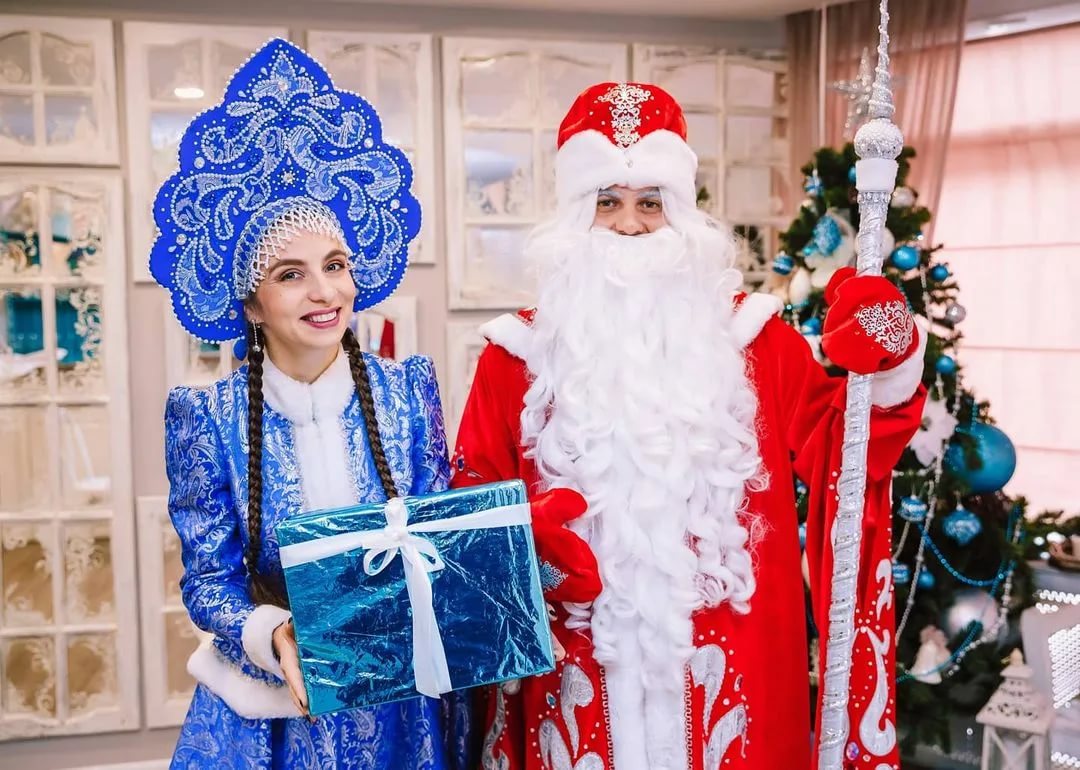 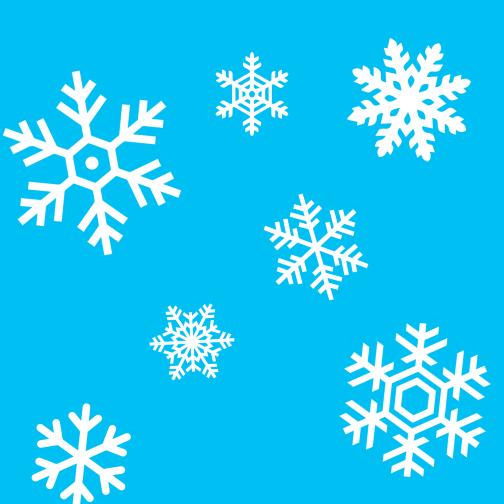 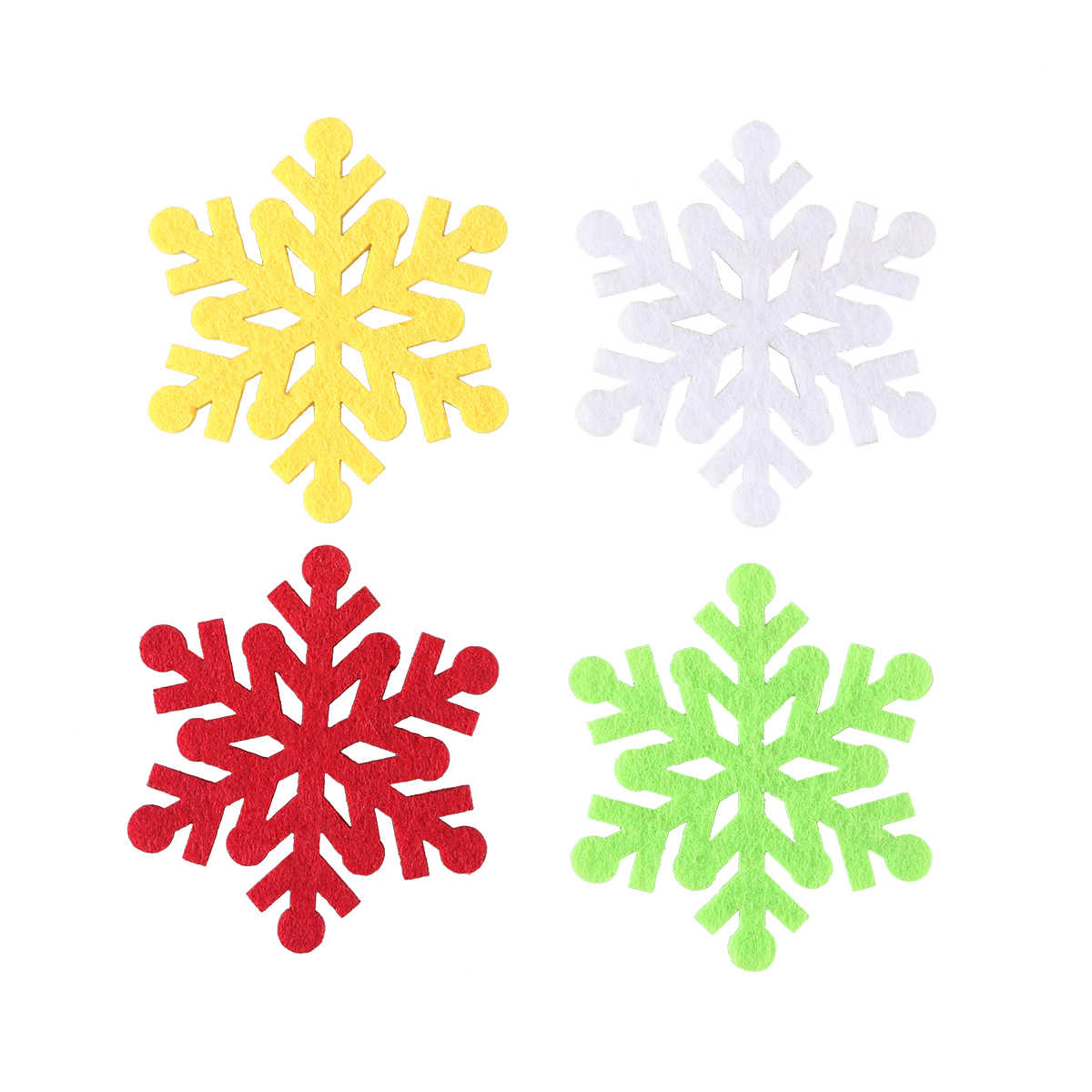 У МЕНЯ ВСЁ ПОЛУЧИЛОСЬ,
 МНЕ ПОНРАВИЛОСЬ РАБОТАТЬ НА УРОКЕ
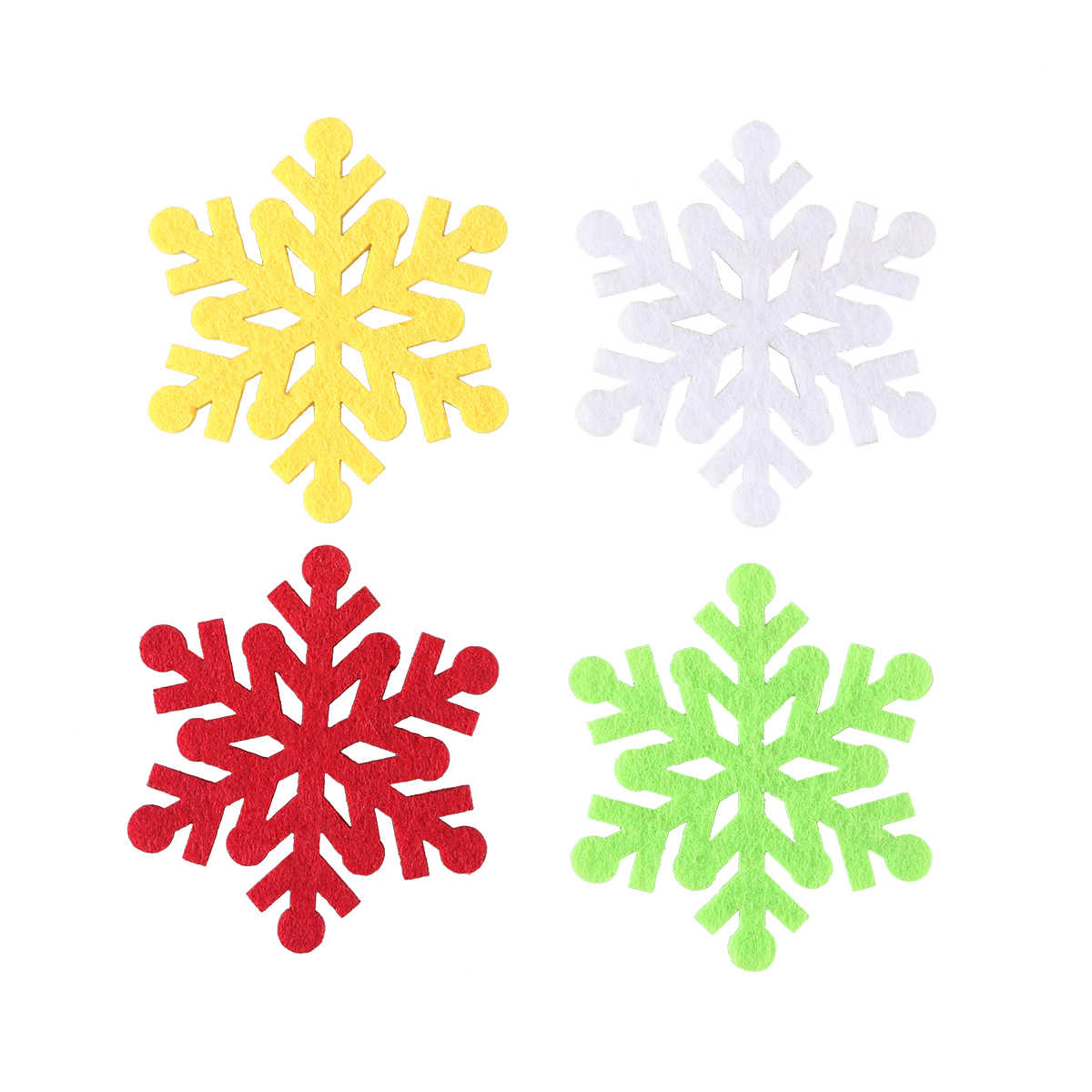 НЕКОТОРЫЕ ЗАДАНИЯ НА УРОКЕ 
ВЫЗВАЛИ ЗАТРУДНЕНИЕ
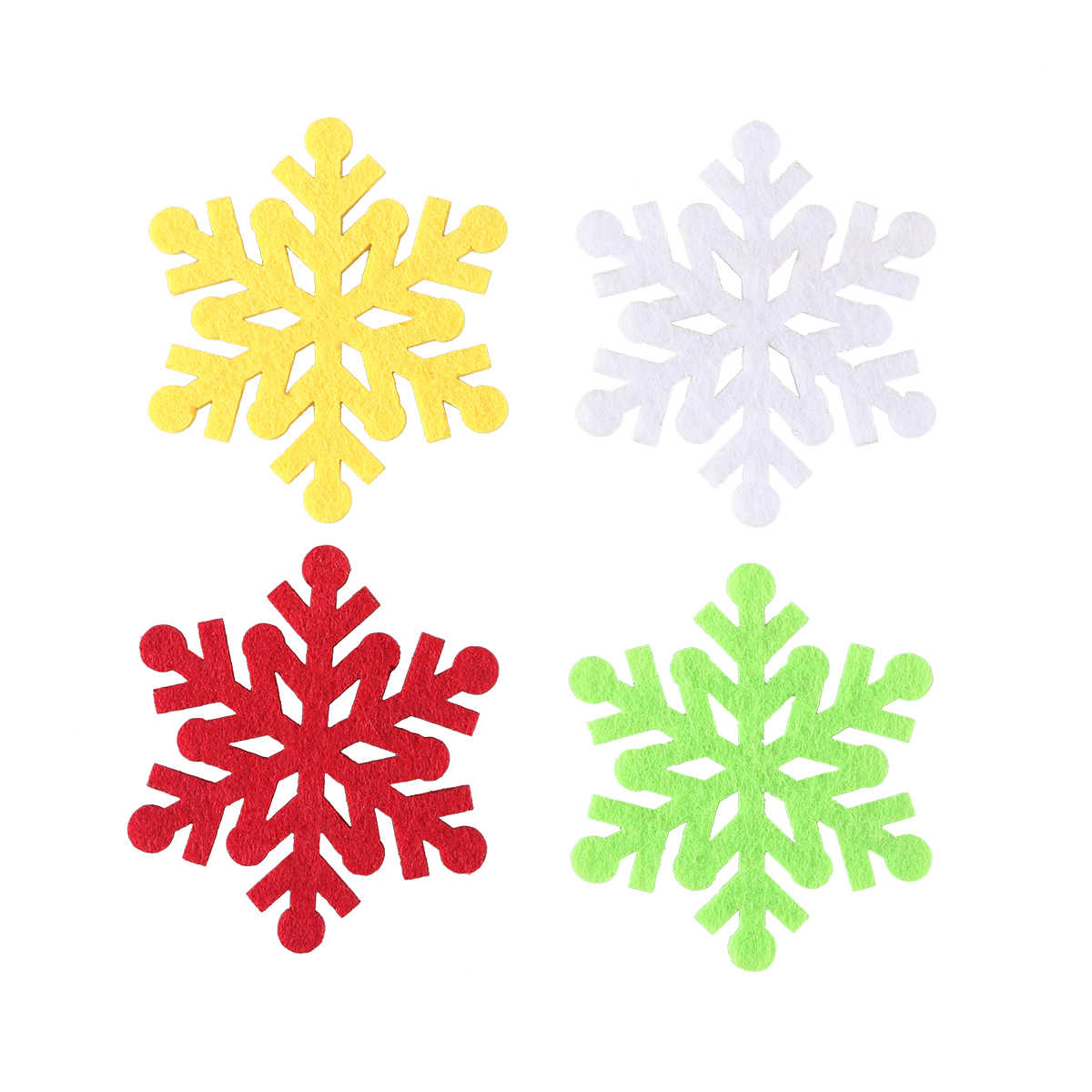 МНЕ БЫЛО СЛОЖНО И НЕПОНЯТНО